Dzień Bezpiecznego Komputera
12 października
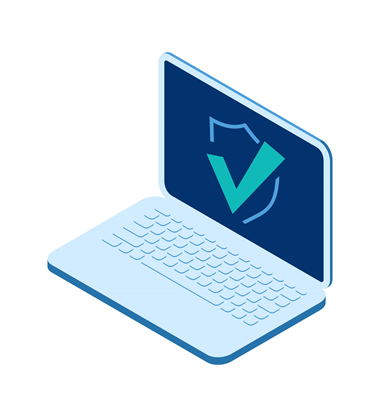 Zagrożenia komputerowe
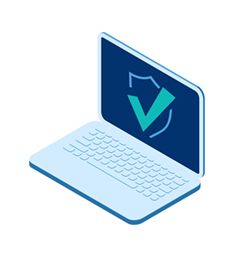 kradzież z włamaniem – w sieci działa wiele osób, które wykorzystując luki w oprogramowaniu uzyskują nielegalny dostęp do cudzych zasobów, uzyskane w ten sposób dane mają zapewnić im korzyści finansowe

haker/ cracer – osoba dokonująca komputerowych włamań 

sniffing – technika przechwytywania danych, skuteczna i trudna 
do wykrycia
phishing – metoda oszustwa, w której przestępca podszywa się pod inną osobę lub instytucję w celu wyłudzenia określonych informacji np. logowania do konta bankowego lub nakłonienia ofiary do określonych działań

 spam – elektroniczne wiadomości masowo rozsyłane do osób, które ich nie potrzebują, kliknięcie linka w takiej wiadomości może doprowadzić do uruchomienia procedury instalacji szkodliwego oprogramowania
bot – program wykonujący czynności w zastępstwie człowieka, może służyć do przejmowania kontroli nad komputerami, przeprowadzania ataków czy kradzieży danych, zwykle jest używany przez wyszukiwarki do indeksowania stron

dialer – program komputerowy do łączenia się z internetem za pomocą modemu, jeśli działa bez wiedzy użytkownika może spowodować wielokrotne zwiększenie typowych kosztów dostępu do internetu 

malware – każde złośliwe oprogramowanie, które stara się zainfekować komputer; wykorzystywane jest m.in. do rozprzestrzeniania wirusów, przejęcia kontroli nad maszyną i kradzieży poufnych danych
ransomware – złośliwe oprogramowanie, które po zainfekowaniu systemu szyfruje na nim pliki i foldery, uniemożliwiając dalsze korzystanie z nich; następnie użytkownik otrzymuje żądanie okupu, którego opłacenia nie daje żadnych gwarancji, że komputer zostanie odszyfrowany

trojany i robaki – programy działające w ukryciu, ich zadaniem najczęściej jest przekazanie zdalnej kontroli nad systemem osobie nie posiadającej odpowiednich uprawnień

wirus – to najczęściej prosty program komputerowy, który w sposób celowy powiela się bez zgody użytkownika
Zasady bezpiecznego użytkowania komputera
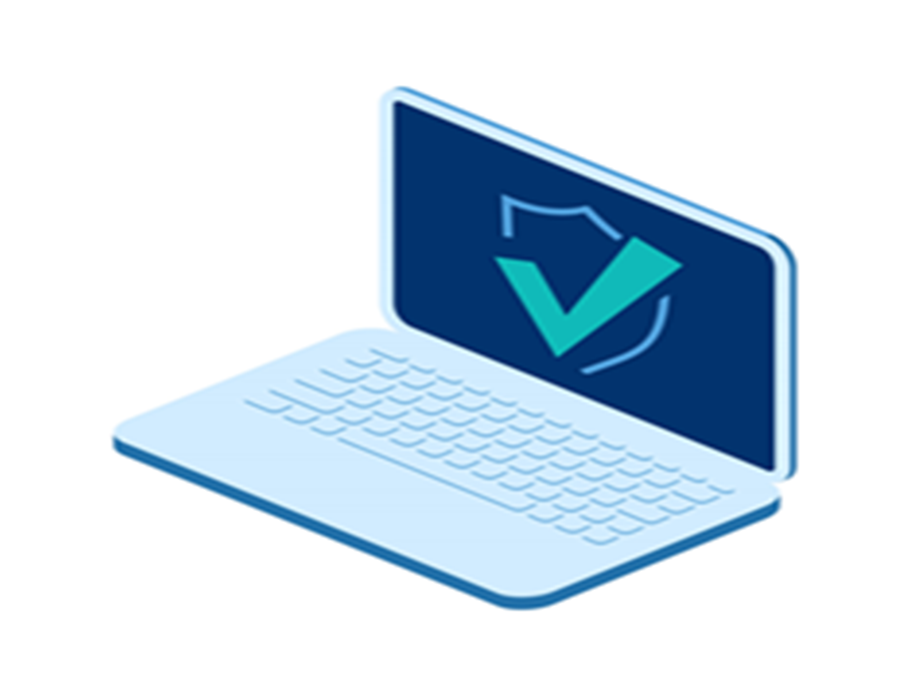 Korzystaj z aktualnego oprogramowania

Każdy system operacyjny i oprogramowanie posiada błędy bezpieczeństwa. Są one odnajdowane i łatane na bieżąco, ale to użytkownik musi zainstalować aktualizację lub wyrazić zgodę na aktualizacje automatyczne.Jest to jedna z najskuteczniejszych metod na zabezpieczenie komputera podczas łączenia się z niego z siecią, przed niepowołanym dostępem.
2. Instaluj firewalla i antywirusa

Hakerzy bezustannie skanują ruch w sieci w poszukiwaniu maszyn podatnych na włamanie. 
Oprogramowanie typu firewall pozwala ustawić blokadę wszystkich połączeń przychodzących do twojego komputera.Antywirus nie daje stuprocentowej gwarancji bezpieczeństwa, ale skutecznie odsiewa stare i masowe zagrożenia.
3. Stosuj silne unikatowe hasła lub technologie uwierzytelniania

Aby utrudnić złamanie hasła, powinno ono być: niesłownikowe, nieszablonowe i skomplikowane – każdy dodatkowy znak zwiększa trudność złamania hasła. 

Kiedy to możliwe trzeba korzystać z dwuetapowej weryfikacji – aby się zalogować nie wystarczy podanie hasła, trzeba jeszcze wpisać kod przesłany na telefon lub maila.
4. Nie otwieraj podejrzanych załączników

Jeżeli otrzymujesz wiadomość o mało prawdopodobnych treściach (np. że czeka na ciebie duża wygrana, a ty nie brałeś udziału w żadnej grze ani konkursie) to powinna zapalić ci się lampka ostrzegawcza. 

Gdy dostaniesz niespodziewaną wiadomość z załącznikiem lub podejrzanym linkiem, powstrzymaj ciekawość i nie otwieraj go.
5. Używaj trybu prywatnego (incognito)
Jeżeli korzystasz z internetu na czyimś komputerze, włącz tryb prywatny, w który wyposażona jest każda nowoczesna przeglądarka. Po aktywowaniu tej funkcji użytkownik ma pewność, żewszystkie dane wytworzone od tego momentu zostaną usunięte natychmiast po przejściu w normalny tryb lub zamknięciu przeglądarki.
6. Nie łącz się z Wi-Fi z nieznanego źródła
Napotykasz otwartą sieć wi-fi, nie znasz jej źródła, a mimo wszystko się z nią łączysz? Hakerzy mogą rozmieszczać hotspoty w publicznych miejscach, aby przechwytywać dane. Zdarza się, że tworzą fałszywe sieci, które udają zaufane. 
Sieć o nazwie „zs2” nie musi być prawdziwą siecią w okolicy ronda.
7. Rób częste kopie bezpieczeństwa

Można paść ofiarą przestępców komputerowych, nawet jeśli jest się ostrożnym. Popularnym atakiem jest szyfrowanie dysku przez hakerów, którzy w zamian za odszyfrowanie żądają wysokiego okupu. Nawet jego zapłacenie nie gwarantuje odzyskania plików. Najlepiej mieć aktualną kopię istotnych danych.
8. Przeglądaj sieć Web, 
zachowując środki ostrożności

Należy zadbać, aby przeglądanie sieci Web odbywało się w bezpieczny sposób. Strony sieci Web mogą zawierać programy. 
Te programy są na ogół nieszkodliwe i pożyteczne (np. animacje i menu wyskakujące), ale czasem zawierają wirusy.
W prezentacji wykorzystano materiały ze stron:
https://www.bibliotekawszkole.pl/inne/gazetki/68/index.php 

https://biblioteka.pl/artykul/Jak-pracowac-zdalnie-Cz-12-Bezpieczenstwo-w-sieci/9689

https://pl.freepik.com/wektory/ksiazka'>Książka plik wektorowy utworzone przez upklyak - pl.freepik.com</a>





Opracowanie: Agnieszka Cichosz, Iwona Kalczewska
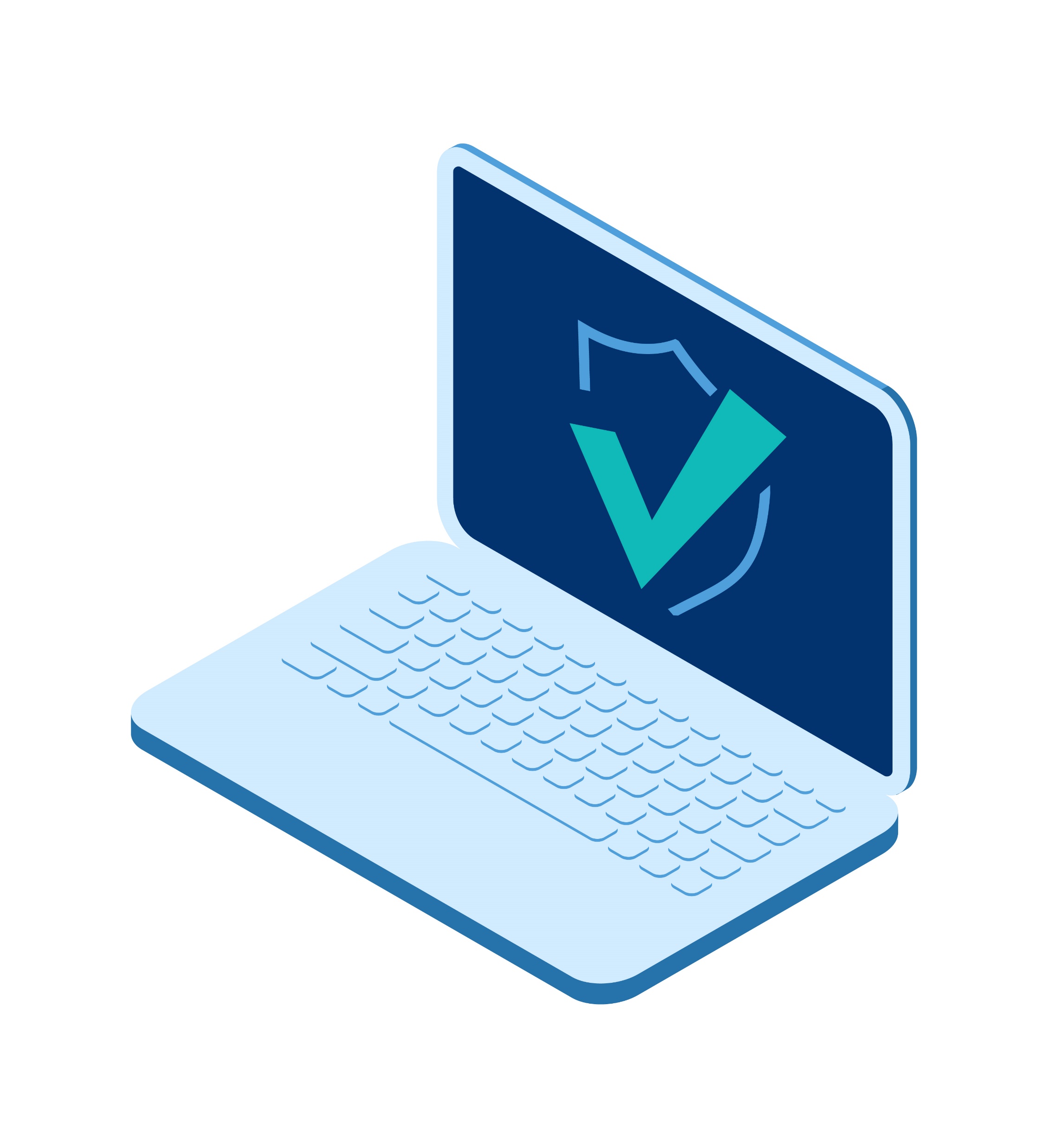